Uniwersalizm i regionalizm w ochronie praw człowieka: system ONZ, system Rady Europy, ochrona praw jednostki w UE
Uniwersalny system ochrony praw człowieka
System ochrony praw człowieka w ramach ONZ określany jest mianem powszechnego lub uniwersalnego. 
System ONZ : 
Zasięg terytorialny – obejmuje cały świat.
Wspólny system wartości- obejmuje wszystkie podstawowe kategorie praw człowieka – aspekt przedmiotowy.
Obejmuje wszystkie państwa członkowskie ONZ- aspekt podmiotowy.

„ Uniwersalność praw człowieka zawiera imperatyw wrażliwości na ich naruszenie, gdziekolwiek by ono miało miejsce.”
Czy możliwe jest w ogóle stworzenie takiego systemu ochrony praw człowieka, który byłby wspólny dla państw, narodów o różnej kulturze, tradycji prawnej, historii, religii, systemie etycznym, itp.?
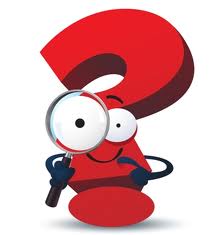 Akty stanowiące podwaliny systemu ochrony praw człowieka ONZ:
Karta Narodów Zjednoczonych - wielostronna umowa międzynarodowa powołująca do życia i określająca ustrój ONZ, została podpisana 26 czerwca 1945 w San Francisco przez 50 z 51 krajów członkowskich. Karta, choć sama nie zawiera katalogu praw podstawowych, podnosi aż siedmiokrotnie kwestie związane z prawami człowieka (art. 1, 13, 55, 56, 62, 68, 76) – mówi się tam o popieraniu, przestrzeganiu, poszanowaniu praw człowieka. ONZ zdecydowała się na podjęcie tematu praw człowieka, aby je przywrócić i podkreślić godność i wartość jednostki. Narody Zjednoczone uznały, że wszyscy ludzie są równi. Warunkiem niezbędnym do ochrony praw człowieka jest postęp społeczny i poprawa warunków życia.
Powszechna Deklaracja Praw Człowieka - zbiór praw człowieka i zasad ich stosowania uchwalony przez Zgromadzenie Ogólne ONZ rezolucją 217/III A w dniu 10 grudnia 1948 roku w Paryżu. W momencie powstania deklaracja była jedynie standardem – jako rezolucja Zgromadzenia Ogólnego nie tworzyła prawa międzynarodowego ani nie miała wiążącego charakteru. W obecnej chwili większość prawników zajmujących się prawem międzynarodowym uważa ją za prawo zwyczajowe, z czego wnioskują oni jej powszechne obowiązywanie. Na bazie Deklaracji w 1966 roku uchwalono Międzynarodowe Pakty Praw Człowieka.
Traktatowe Systemy Ochrony Praw Człowieka działające w ramach ONZ:
Systemy traktatowe działają w ramach siedmiu konwencji ONZ:
Międzynarodowego Paktu Praw Obywatelskich i Politycznych wraz z dwoma Protokołami Dodatkowymi;
Międzynarodowego Paktu Praw Ekonomicznych, Socjalnych i Kulturalnych;
Konwencji przeciwko torturom i innemu okrutnemu, nieludzkiemu lub poniżającemu traktowaniu lub karaniu.
Międzynarodowa Konwencja o likwidacji wszelkich form dyskryminacji rasowej.
Konwencje w sprawie likwidacji wszelkich form dyskryminacji kobiet wraz z Protokołem Dodatkowym.
Konwencji o prawach dziecka wraz z dwoma Protokołami Dodatkowymi.
Konwencja o ochronie praw pracowników migrujących i członków ich rodzin.
W ramach wymienionych konwencji międzynarodowych przewidziano specjalne mechanizmy kontrolne, mające na celu zagwarantowanie ich realizacji i przestrzegania.
Do podstawowych celów organów kontrolnych (tzw. komitetów ekspertów) należy między innymi:
 interpretacje traktatów poprzez system sprawozdań i skarg indywidualnych, 
przyjmowanie komentarzy ogólnych i rekomendacji w celu wskazywania na problemy o zasadniczym charakterze,
pomoc państwom – stronom w identyfikacji naruszeń praw człowieka,
informowanie międzynarodowej opinii publicznej o sytuacji w dziedzinie praw człowieka i mobilizowanie jej do przeciwdziałania zagrożeniom.
Europejski System Ochrony Praw Człowieka
Regionalny system ochrony praw człowieka funkcjonujący w ramach Rady Europy.
Rada Europy - międzynarodowa organizacja rządowa skupiająca prawie wszystkie państwa Europy oraz kilka państw spoza tego kontynentu takich jak Armenia czy Azerbejdżan. Jej głównym celem jest „osiągnięcie większej jedności między jej członkami, aby chronić i wcielać w życie ideały i zasady stanowiące ich wspólne dziedzictwo oraz aby ułatwić ich postęp ekonomiczny i społeczny”. Realizując tak określony cel organizacja ta zajmuje się przede wszystkim promocją i ochroną praw człowieka, demokracji i współpracą państw członkowskich w dziedzinie kultury.
Podstawową formą ustanawiania i upowszechniania standardów praw człowieka na gruncie RE są traktaty międzynarodowe ( konwencje, karty), uzupełniane protokołami dodatkowymi.
Konwencje są uchwalane przez Komitet Ministrów RE z własnej inicjatywy lub na skutek zalecenia Zgromadzenia Parlamentarnego RE.
Konwencje RE dotyczące praw człowieka stanowią najskuteczniejszy instrument ustanawiania standardów w tym zakresie, tworzą też mechanizmy kontroli ich przestrzegania.
Rdzeń systemu konwencji RE dotyczącej praw człowieka stanowią: 
 Europejska Konwencja o ochronie praw człowieka i podstawowych wolności,
Europejska Karta Społeczna,
Europejska Konwencja o zapobieganiu torturom oraz nieludzkiemu lub poniżającemu traktowaniu albo karaniu,
Europejska Konwencja Ramowa o ochronie mniejszości narodowych,
Europejska Konwencja o wykonywaniu praw dzieci,
Konwencja o ochronie praw człowieka i godności istoty ludzkiej wobec zastosowań biologii i medycyny.
Konwencja o obywatelstwie.
Między wymienionymi konwencjami RE zachodzą związki i powiązania, dzięki czemu możemy mówić o istnieniu rozbudowanego systemu ochrony praw człowieka w ramach RE. 
System ten ma charakter subsydiarny w stosunku do systemów wewnątrzpaństwowych tzn. organy traktatowe funkcjonujące w oparciu o konwencje RE są ostateczną instancją, która może być uruchomiona dopiero po wyczerpaniu wszystkich krajowych środków prawnych, o ile takie istnieją oraz zapewniają skuteczną ochronę. 
Należy także dodać, że na kontynencie europejskim, organizacją, która oprócz RE oraz UE, obejmuje zakresem swojego działania kwestie związaną w ochroną praw człowieka jest Organizacja Bezpieczeństwa i Współpracy w Europie.
System ochrony praw człowieka funkcjonujący w UE
Treść i zasięg wspólnotowych praw podstawowych można wyprowadzić z orzecznictwa ETS.
Przykładowe, podstawowe prawa: prawo do własności, wykonywania zawodu, prawo do prowadzenia działalności gospodarczej, wolność zrzeszania się i wypowiadania poglądów, prawa związkowe, wolność wyznania, zakaz dyskryminacji ze względu na płeć, prawo do pełnomocnika i prawo wglądu do akt, prawo do wykształcenia, równość wobec prawa, prawo do obrony koniecznej, a także Trybunał przyjął zasadę zgodnej z prawem działalności administracji, zakaz podwójnego karania, wstecznej mocy norm obciążających oraz prawo do rzetelnego procesu.
Prawa człowieka przybierają postać praw podstawowych w ramach wspólnotowego porządku prawnego, natomiast na zewnątrz Unii używany jest raczej termin „prawa człowieka”

Czy prawa obywateli państw członkowskich można uznać za prawa człowieka?
Sądowa ochrona praw podstawowych w UE
Instytucje sądowe UE:
Trybunał Sprawiedliwości - instytucja sądownicza Unii Europejskiej i Europejskiej Wspólnoty Energii Atomowej, z siedzibą w Luksemburgu. Obecnie składa się z trzech organów sądowniczych: Trybunału Sprawiedliwości, Sądu i Sądu do spraw Służby Publicznej. Trybunał działa na mocy Traktatu o Unii Europejskiej (TUE) i Traktatu o funkcjonowaniu Unii Europejskiej (TFUE). Traktaty te konstytuują także istnienie dwóch jego organów sądowniczych: Trybunału Sprawiedliwości i Sądu. Artykuł 19. ust. 1 TUE oraz artykuł 257. TFUE pozwalają na tworzenie w jego ramach sądów wyspecjalizowanych. Sądy takie tworzone są przez Parlament Europejski i Radę Unii Europejskiej stanowiące zgodnie ze zwykłą procedurą prawodawczą. Obecnie jedynym istniejącym sądem wyspecjalizowanym jest Sąd do spraw Służby Publicznej, jaki orzeka w sprawie sporów między Unią a jej pracownikami.
Sąd I Instancji – organ stosunkowo nowy. Powołany do życia decyzją Rady 24 X 1988 r. Motywem powołania Sądu był wzrost liczby spraw wnoszonych do TS, co spowodowało obniżenie efektywności jego działania. Z kompetencji TS zostały wyłączone i przeniesione do Sądu następujące kategorie spraw: sprawy pracownicze, tj. skargi funkcjonariuszy Wspólnot przeciwko Wspólnotom wiążące się z zatrudnieniem; sprawy wniesione przez podmioty gospodarcze na tle konkurencji WE; skargi wniesione przez podmioty gospodarcze na podstawie Traktatu EWWiS na uchylenie aktu Komisji lub niedziałanie Komisji w sprawach dotyczących nakładania ograniczeń ilościowych na produkcję węgla i stali oraz kontroli celnych; skargi odszkodowawcze wniesione w związku z trzema poprzednimi rodzajami spraw.
Środki ochrony praw jednostek realizowane w postępowaniu przed instytucjami sądowymi UE
Europejskie prawo wspólnotowe wyposaża osoby fizyczne i prawne w środki prawne dochodzenia ich praw przed instytucjami sądowymi UE. Podmiotom tym przysługują określone w traktatach założycielskich rodzaje powództw służących ochronie przed naruszeniami ich uprawnień, zaistniałych przede wszystkim w działalności organów i instytucji UE.
Do najważniejszych rodzajów powództw, do których wniesienia legitymację posiadają jednostki należą:
Skargi o unieważnienie aktu prawnego,
Skargi na zaniechanie działania przez instytucję Wspólnot Europejskich,
Skargi odszkodowawcze,
Skargi w sprawach pracowniczych,
Skarga odwoławcza do Europejskiego Trybunału Sprawiedliwości do orzeczenia Sądu I Instancji.
Pozasądowa ochrona praw jednostek przed instytucjami i organami Wspólnot Europejskich
Do najważniejszych pozasądowych środków ochrony praw jednostki przed instytucjami i organami WE należy zaliczyć:
Prawo petycji do Parlamentu Europejskiego, 
Prawo skargi do Rzecznika Praw Obywatelskich UE,
Prawo skarg do Komisji Europejskiej:
Skarga na naruszenie zasad dobrej administracji,
Skarga w związku z naruszeniem prawa wspólnotowego przez państwo członkowskie,
Skarga w zakresie: prawa antytrustowego, pomocy publicznej oraz praktyk handlowych
Karta Praw Podstawowych UE
zbiór fundamentalnych praw człowieka i obowiązków obywatelskich uchwalony i podpisany w dniu 7 grudnia 2000 r. podczas szczytu Rady Europejskiej w Nicei w imieniu trzech organów Unii Europejskiej: Parlamentu, Rady UE oraz Komisji, powtórnie, z pewnymi poprawkami, podpisany przez przewodniczących tych organów podczas szczytu w Lizbonie 12 grudnia 2007 r. Moc wiążąca dokumentu została mu nadana przez traktat lizboński podpisany 13 grudnia 2007 r., który wszedł w życie 1 grudnia 2009 r.
Nazwanie owego aktu „kartą” ma charakter tradycyjny. W ten sposób podkreśla się związek z aktami historycznymi, np. angielską Magna Carta Libertatum z 15 czerwca 1215 roku, której przyjęcie było przełomem w kwestii prawa i wolności.
Karta praw podstawowych składa się z preambuły oraz 54 artykułów rozdzielonych między 7 rozdziałów:
Godność człowieka,
Wolność,
Równość,
Solidarność,
Prawa Obywatelskie,
Wymiar sprawiedliwości,
Postanowienia ogólne
Pozaeuropejskie regionalne systemy ochrony praw człowieka
Afrykański system ochrony praw człowieka,
Interamerykański system ochrony praw człowieka,
System ochrony praw człowieka w ramach Ligi Państw Arabskich,
Ochrona praw człowieka w krajach azjatyckich